Electricity & Magnetism
FE Review
Voltage
1 V ≡ 1 J/C
1 J of work must be done to 
move a 1-C charge through
a potential difference of 1V.
Current
Power
Point Charge, Q
Experiences a force F=QE in the presence of electric field E
	(E is a vector with units volts/meter)

Work done in moving Q within the E field



E field at distance r from charge Q in free space 




Force on charge Q1 a distance r from Q



Work to move Q1 closer to Q
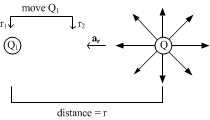 Parallel Plate Capacitor
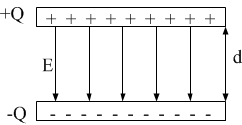 Q=charge on plate
A=area of plate
ε0=8.85x10-12 F/m
Electric Field between Plates
Capacitance
Potential difference (voltage) between the plates
Resistivity
Example:  Find the resistance of a 2-m copper wire if the wire has a diameter of 2 mm.
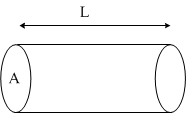 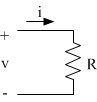 Power absorbed
Resistor
Energy dissipated
Parallel Resistors
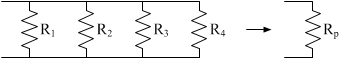 Series Resistors
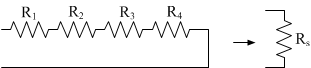 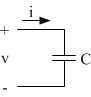 Stores Energy
Capacitor
Parallel Capacitors
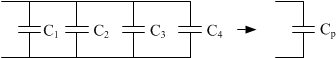 Series Capacitors
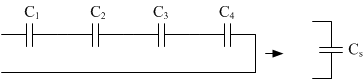 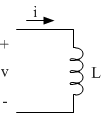 Stores Energy
Inductor
Parallel Inductors
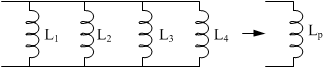 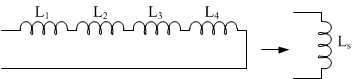 Series Inductors
KVL – Kirchhoff’s Voltage Law
The sum of the voltage drops around a closed path is zero.
KCL – Kirchhoff’s Current Law
The sum of the currents leaving a node is zero.
Voltage Divider
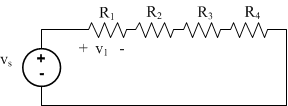 Current Divider
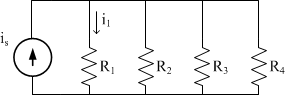 Example:  Find vx and vy and the power absorbed by the 6-Ω resistor.
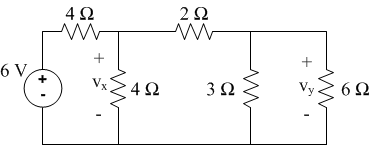 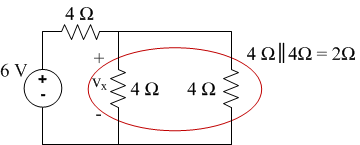 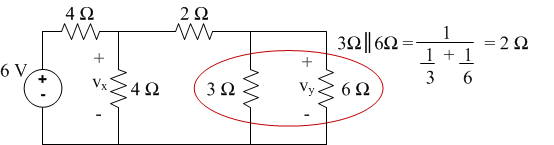 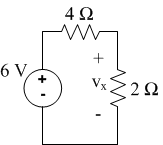 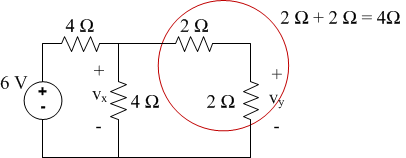 Node Voltage Analysis
Find the node voltages, v1 and v2
Look at voltage sources first
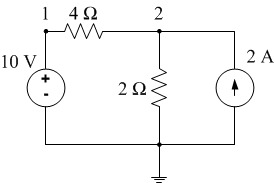 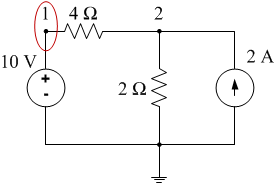 Node 1 is connected directly to ground by a voltage source  →  v1 = 10 V
All nodes not connected to a voltage source are KCL equations
 
 ↓ 
 
Node 2 is a KCL equation
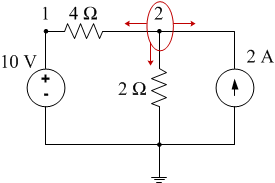 KCL at Node 2
v1 = 10 V
v2 = 6 V
Mesh Current Analysis
Find the mesh currents i1 and i2 in the circuit
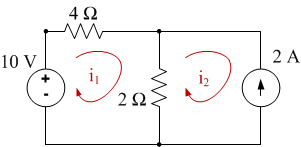 Look at current sources first
Mesh 2 has a current source in its outer branch
All meshes not containing current sources are KVL equations
KVL at Mesh 1
Find the power absorbed by the 4-Ω resistor
RL Circuit
Put in some numbers

R = 2 Ω
L = 4 mH
vs(t) = 12 V
i(0) = 0 A
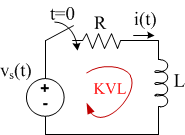 Put in some numbers

R = 2 Ω
C = 2 mF
vs(t) = 12 V
v(0) = 5V
RC Circuit
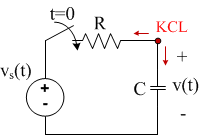 DC Steady-State
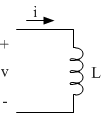 0
Short Circuit
i = constant
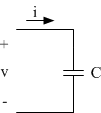 0
Open Circuit
v = constant
Example:
Find the DC steady-state voltage, v, in the following circuit.
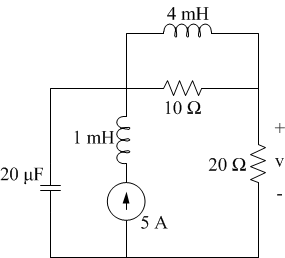 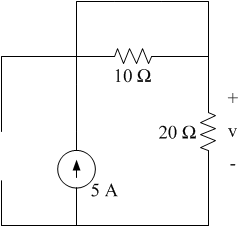 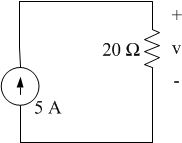 Complex Arithmetic
Polar
Rectangular
Exponential
a+jb
Aejθ
A∠θ
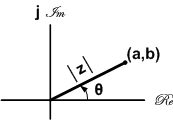 Plot   z=a+jb  as an ordered pair on the real 
and imaginary axes
Euler’s Identity

	ejθ = cosθ + j sinθ
Complex Conjugate
(a+jb)* = a-jb
(A∠θ)* =
A∠-θ
Complex Arithmetic
Addition
Multiplication
Division
Phasors
A complex number representing a sinusoidal current or voltage.
Only for:
Sinusoidal sources
Steady-state
Impedance
A complex number that is the ratio of the phasor voltage and current.
units = ohms (Ω)
Admittance
units = Siemens (S)
Phasors
Converting from sinusoid to phasor
Ohm’s Law for Phasors
Current Divider
Ohm’s Law
KVL
KCL
Voltage Divider
Mesh Current Analysis
Node Voltage Analysis
Impedance
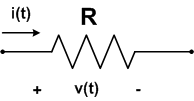 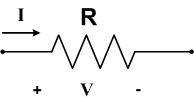 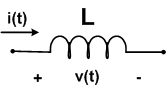 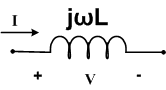 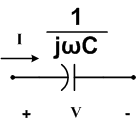 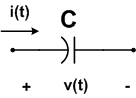 Example:  Find the steady-state output, v(t).
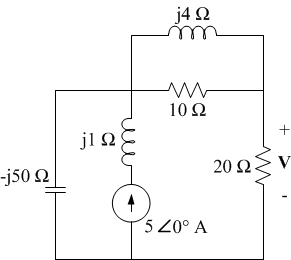 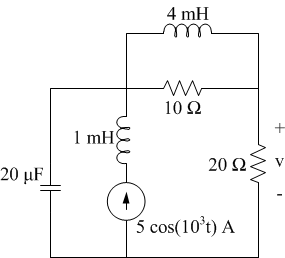 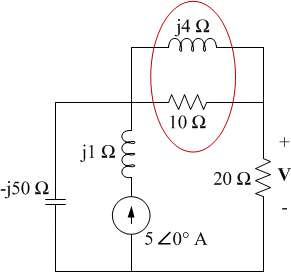 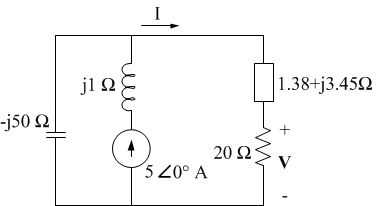 Source Transformations
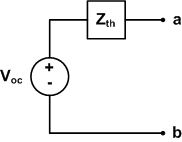 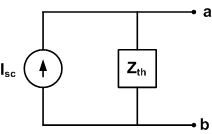 Thévenin Equivalent
Norton Equivalent
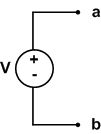 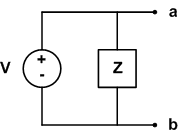 Two special cases
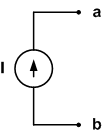 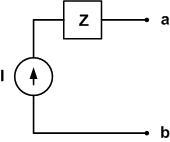 Example:  Find the steady-state voltage, vout(t)
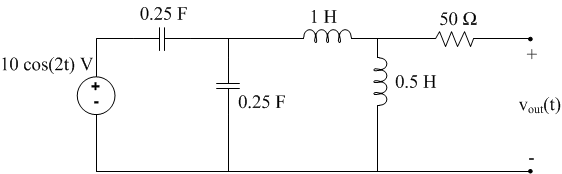 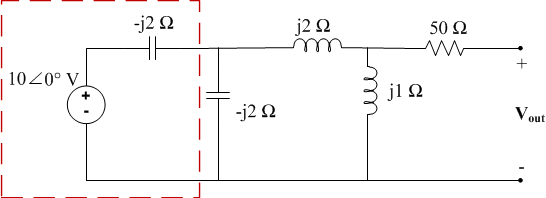 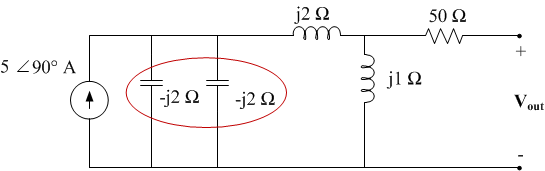 -j1 Ω
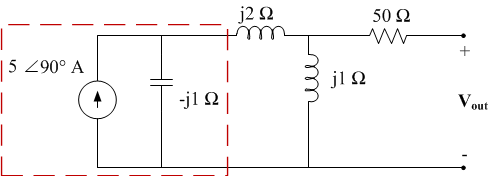 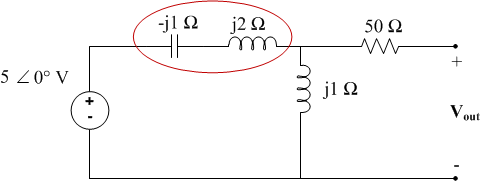 j1 Ω
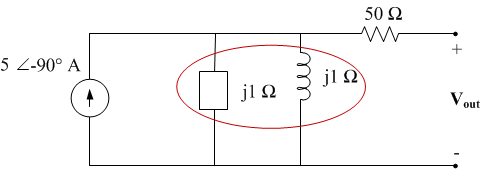 j0.5 Ω
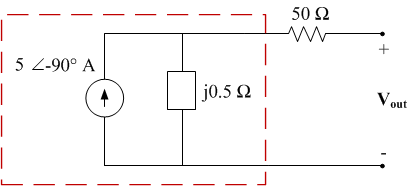 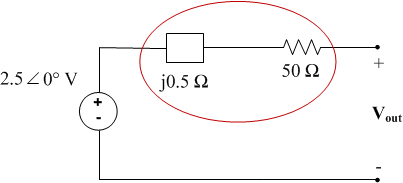 50+j0.5 Ω
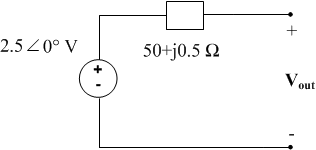 No current flows through the impedance
Thévenin Equivalent
AC Power
Complex Power
units = VA (volt-amperes)
units = W (watts)
Average Power
a.k.a. “Active” or “Real” Power
units = VAR 
      (volt-ampere reactive)
Reactive Power
Power Factor
θ = impedance angle
leading or lagging
current is leading the voltage
θ<0
current is lagging the voltage
θ>0
Example:
v(t) = 2000 cos(100t) V
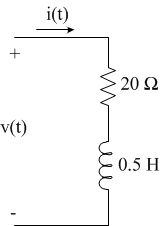 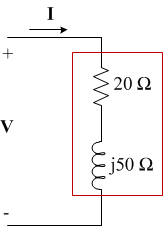 Current, I
Complex Power Absorbed
Power Factor
Average Power Absorbed
P=13793 W
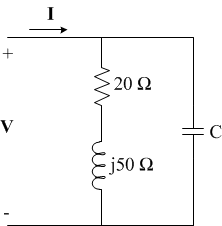 Power Factor Correction
We want the power factor close to 1 to reduce the current.
Correct the power factor to 0.85 lagging
Total Complex Power
Add a capacitor in parallel with the load.
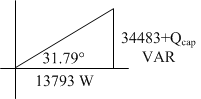 S for an ideal capacitor
v(t) = 2000 cos(100t) V
Without the capacitor
Current after capacitor added
RMS Current & Voltage
a.k.a.  “Effective” current or voltage
RMS value of a sinusoid
Balanced Three-Phase Systems
Phase Voltages
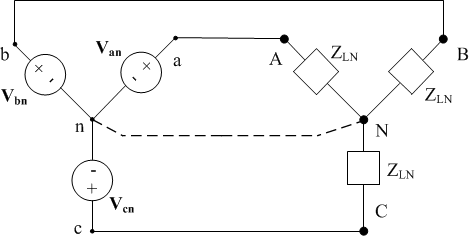 Y-connected
source
Line Currents
Y-connected
load
Line Voltages
Balanced Three-Phase Systems
Line Voltages
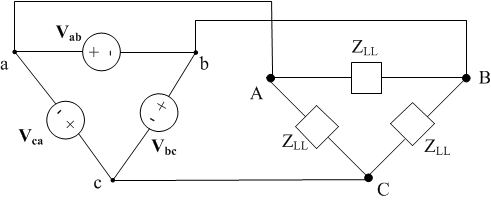 Δ-connected
source
Δ-connected
load
Phase Currents
Line Currents
Currents and Voltages are specified in RMS
S for peak
voltage
& current
S for RMS
voltage
& current
S for 3-phase
voltage
& current
Average Power
Complex Power
for Y-connected load
Complex Power
for Δ-connected load
Power Factor
Example:
Find the total real power supplied by the source in the balanced wye-connected circuit
Given:
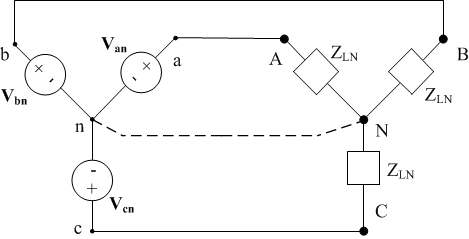 P=1620 W
Ideal Operational Amplifier (Op Amp)
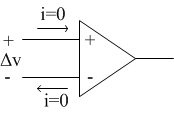 With negative feedback
i=0
Δv=0
Linear Amplifier
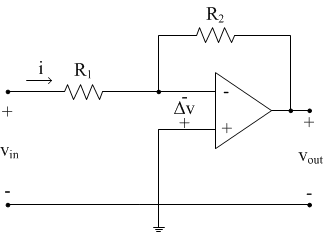 0
mV or μV reading from sensor
0-5 V output to A/D converter
Magnetic Fields
B – magnetic flux density  (tesla)
H – magnetic field strength  (A/m)
J  -  current density
Net magnetic flux through 
a closed surface is zero.
Magnetic Flux φ passing through a surface
Energy stored in the magnetic field
Enclosing a surface with N turns
of wire produces a voltage across
the terminals
Magnetic field produces a force perpendicular to 
the current direction and the magnetic field direction
Example:
A coaxial cable with an inner wire of radius 1 mm carries 10-A current.  The outer
cylindrical conductor has a diameter of 10 mm and carries a 10-A uniformly 
distributed current in the opposite direction.  Determine the approximate magnetic
energy stored per unit length in this cable.  Use μ0 for the permeablility of the 
material between the wire and conductor.
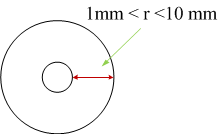 Example:
A cylindrical coil of wire has an air core and 1000 turns.  It is 1 m long with 
a diameter of 2 mm so has a relatively uniform field.  Find the current 
necessary to achieve a magnetic flux density of 2 T.
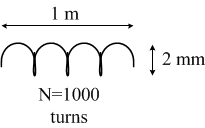 Questions?
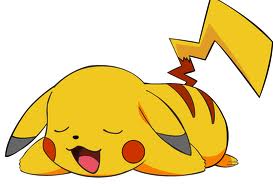